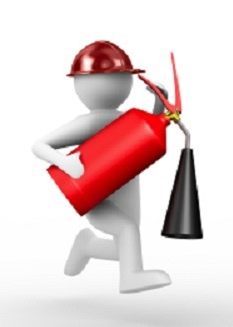 BHV
Schooljaar 2023-2024
De ontruimingsinstallatie wordt in werking gezet, je hoort een slow-whoop geluid. 
De deuren naar buiten sluiten automatisch om teveel zuurstof in het gebouw te vermijden. Deze zijn handmatig te openen.
In het gebouw gebeurt het volgende wanneer het alarm af gaat
Sluit ramen en deuren.
Jassen en tassen blijven in het lokaal/gebouw.
Je verlaat met je klas zo snel mogelijk het gebouw via de kortste weg (nooduitgangen).
Wat doe je wanneer je aan het lesgeven bent?
Hoe verlaat je het gebouw?
Hoe verlaat je het gebouw?
LET OP! Je blijft bij je klas en houdt ze bij elkaar. Je loopt dus met de klas mee naar de aangewezen plek. 
Een ontruiming is geen pauze! Voor ons niet en voor leerlingen ook niet, dus laten we het goede voorbeeld geven. 
Je blijft rustig staan wachten bij jouw groep tot je meer informatie krijgt.
En dan?
Je verlaat het gebouw via de juiste weg.
Je loopt richting de verzamelplek en neemt een collega over met BHV of EHBO, zodat deze andere werkzaamheden kan gaan uitvoeren. Jij blijft bij de klas.
Wat doe je wanneer je geen les geeft?
Wat doe je wanneer je EHBO-er of BHV-er  bent?
Wanneer je les geeft volg je dezelfde stappen als de overige collega’s. Je wacht tot iemand jou komt overnemen op de verzamelplaats of draagt jouw groep over aan een collega naast je. 
Zodra jouw groep veilig is en op de juiste plek staat meld je je vóór de balie bij de receptie! Je komt dus niet het kantoor binnen! 
Je krijgt via het schuifraam een kaart met daarop een zone die je gaat controleren in duo’s. Je kijkt samen of de ruimte volledig leeg is. Sluit ramen en deuren voor zover dat nog niet gebeurt is.
Klaar? Kom terug naar de ruimte voor de receptie en wacht op verdere instructie.
Tijdens een ontruiming heeft het hoofd BHV/ploegleider het voor het zeggen. Er wordt nooit afgeweken van protocol en er worden nooit beslissingen gemaakt op eigen initiatief.
Belangrijk voor een ieder
Communicatie tijdens een ontruiming
Communicatie met alle ontruimde collega’s en leerlingen verloopt via BHV’ers. Hiermee worden eventuele updates versterkt en wordt gecommuniceerd hoe en wanneer we weer naar binnen kunnen.
Communicatie met de media verloopt via de teamleiding na overleg met het hoofd BHV.
Communicatie met ouders achteraf wordt door de teamleiding verzorgd.
Wanneer het gebouw veilig verklaard is door de brandweer én/of het hoofd BHV toestemming gegeven heeft kan iedereen weer naar binnen. 
Eén van BHV-ers coördineert het naar binnengaan door 1 klas tegelijk op te roepen en naar binnen te sturen. 
De docent verantwoordelijk voor de groep gaat mee terug naar het lokaal.
Einde ontruiming – terug naar binnen
Wil je BHV of EHBO’er worden? Meldt je nu aan bij Henk Egberts of Harry Bakker. 

Vergoeding is 25 euro bruto per maand
Aanmelden?
Graag horen we waar nog knelpunten zitten, zodat we hieraan kunnen werken! 
Mail deze naar Henk Egbertshegberts@ichthuskampen.nl
Bedankt!